Центральное управление Федеральной службы по экологическому, 
технологическому и атомному надзору
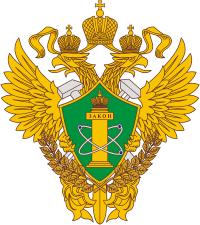 Основные показатели надзорной деятельности по итогам 2020 года и анализ аварийности на объектах магистрального трубопроводного транспорта
Тверь, 
28 апреля 2021 года
Центральное управление Федеральной службы по экологическому, 
технологическому и атомному надзору
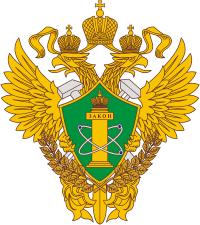 Статистические данные по аварийности и травматизму                                  на объектах магистрального трубопроводного транспорта
Поднадзорных ОПО ˗ 864, из них:
I класс ˗ 18
II класс ˗ 795
III класс ˗ 21
IV класс ˗ 30
Поднадзорных организаций ˗ 45
2
Центральное управление Федеральной службы по экологическому, 
технологическому и атомному надзору
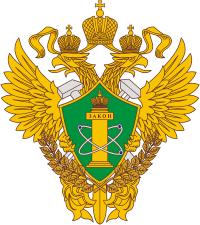 Сравнительные показатели количества                                  проведенных плановых проверок
3
Центральное управление Федеральной службы по экологическому, 
технологическому и атомному надзору
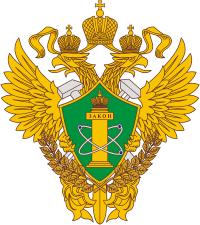 Сравнительные показатели количества                                  проведенных внеплановых проверок
2019 год
2020 год
4
Центральное управление Федеральной службы по экологическому, 
технологическому и атомному надзору
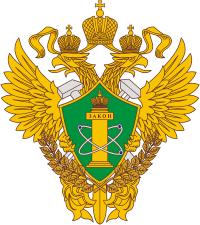 Основные показатели контрольно-надзорной  деятельности                                     за 2020 год в сравнении с 2019 годом
Проведено проверок
Выявлено нарушений
Наложено штрафов
I
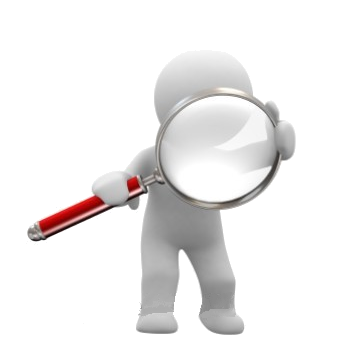 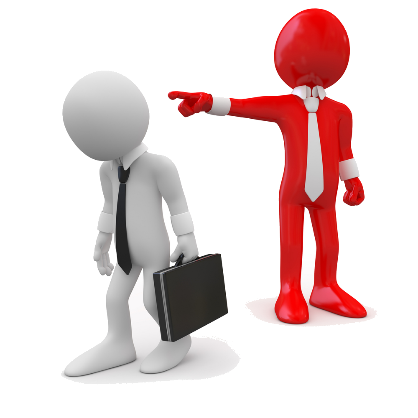 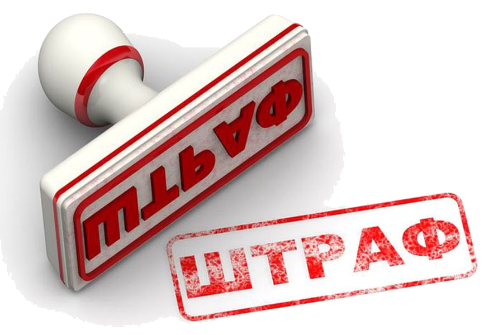 5
Центральное управление Федеральной службы по экологическому, 
технологическому и атомному надзору
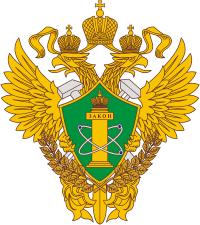 Цели реформы контрольной и надзорной деятельности
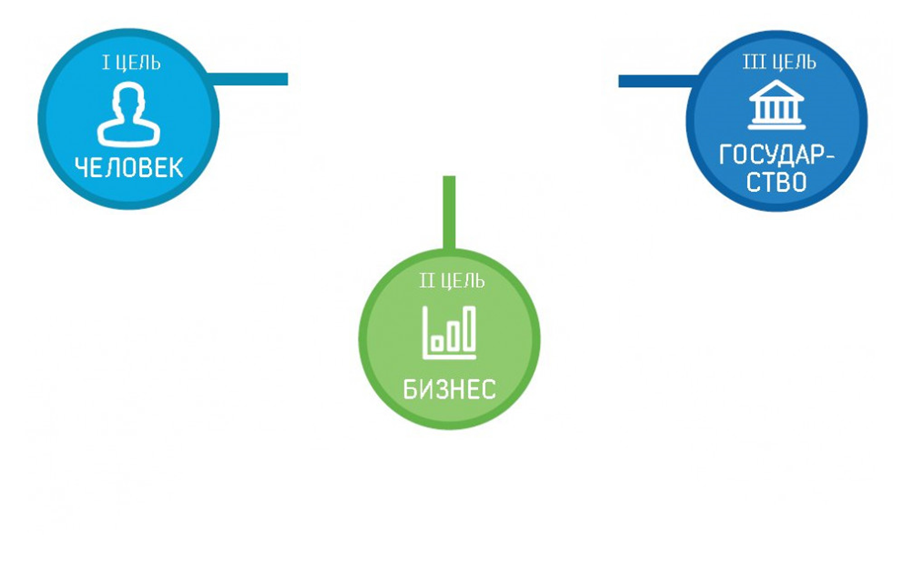 ЦЕЛИ РЕФОРМЫ
КОНТРОЛЬНОЙ И НАДЗОРНОЙ ДЕЯТЕЛЬНОСТИ
Повышение уровня                   зрелости и эффективности организации                              контрольно-надзорной деятельности
Снижение уровня                   ущерба охраняемым                  законом ценностям
Снижение административной нагрузки                 на организации и граждан, осуществляющих предпринимательскую деятельность
6
Центральное управление Федеральной службы по экологическому, 
технологическому и атомному надзору
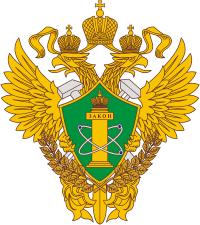 Сравнение показателей количества проведенных проверок                                с разбивкой по основаниям проведения
7
Центральное управление Федеральной службы по экологическому, 
технологическому и атомному надзору
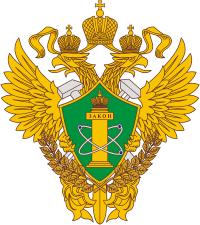 Сравнение показателей количества выявленных нарушений                               с разбивкой по основаниям проведения
8
Центральное управление Федеральной службы по экологическому, 
технологическому и атомному надзору
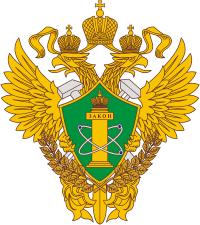 Количество административных наказаний в режиме                                         постоянного надзора, с разбивкой по статьям КоАП РФ
9
Центральное управление Федеральной службы по экологическому, 
технологическому и атомному надзору
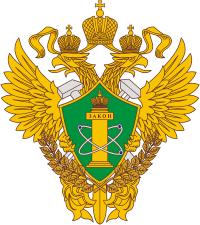 Количество административных наказаний в режиме                                         постоянного надзора, а также сумма наложенных штрафов
10
Центральное управление Федеральной службы по экологическому, 
технологическому и атомному надзору
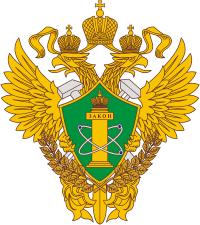 Объекты ООО «Газпром трансгаз Москва»
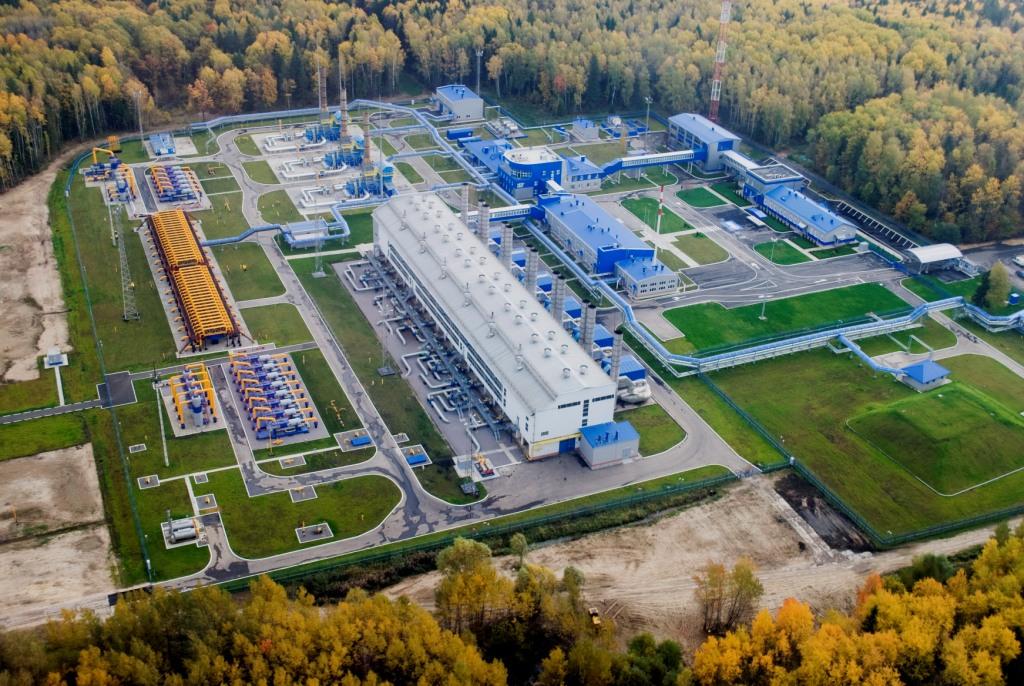 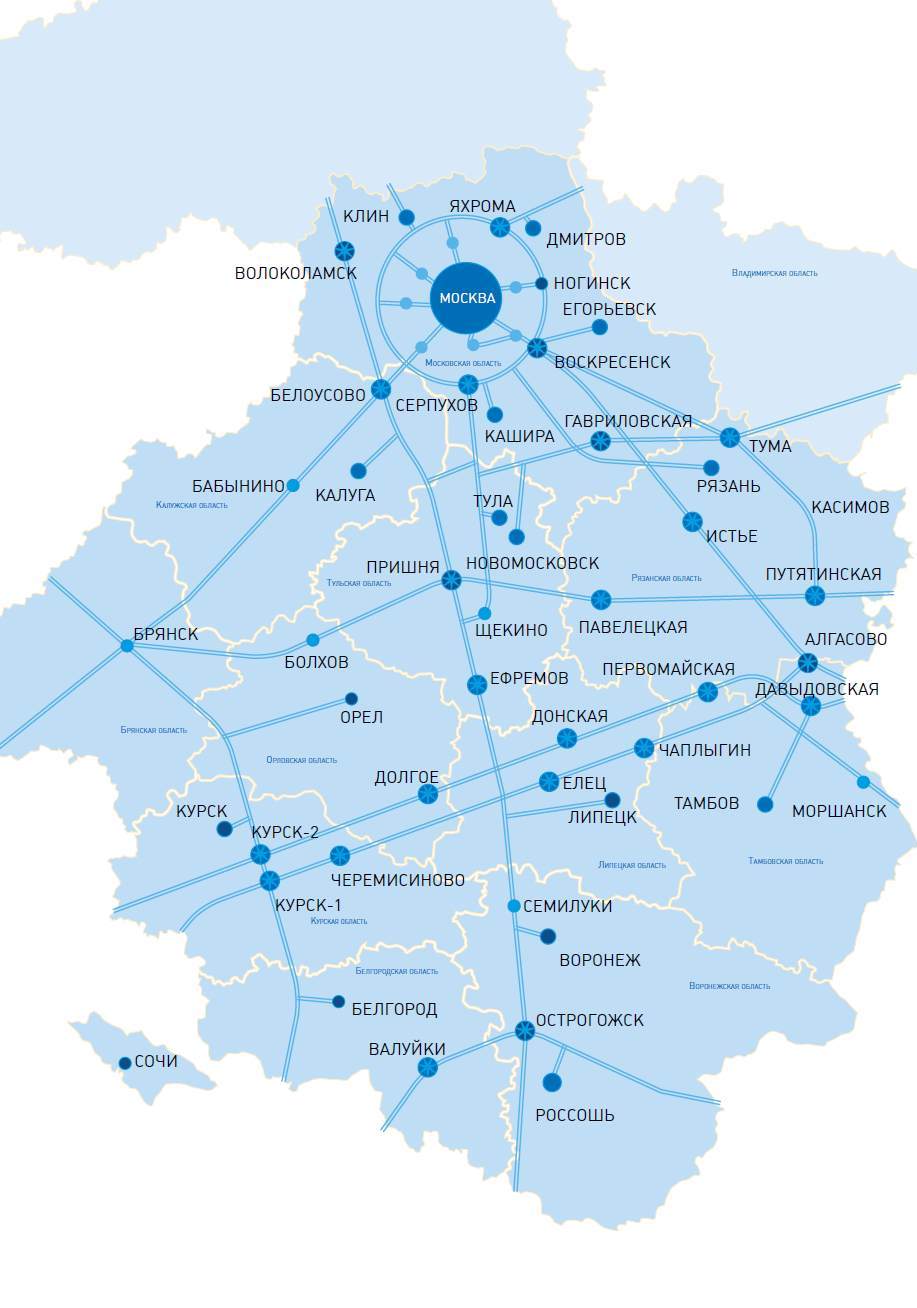 11
Центральное управление Федеральной службы по экологическому, 
технологическому и атомному надзору
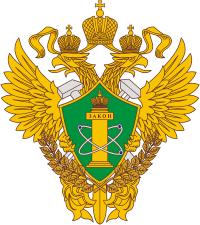 Нарушение охранной зоны магистрального газопровода                                     «Ставрополь-Москва» (1 нитка) 1225,5 км
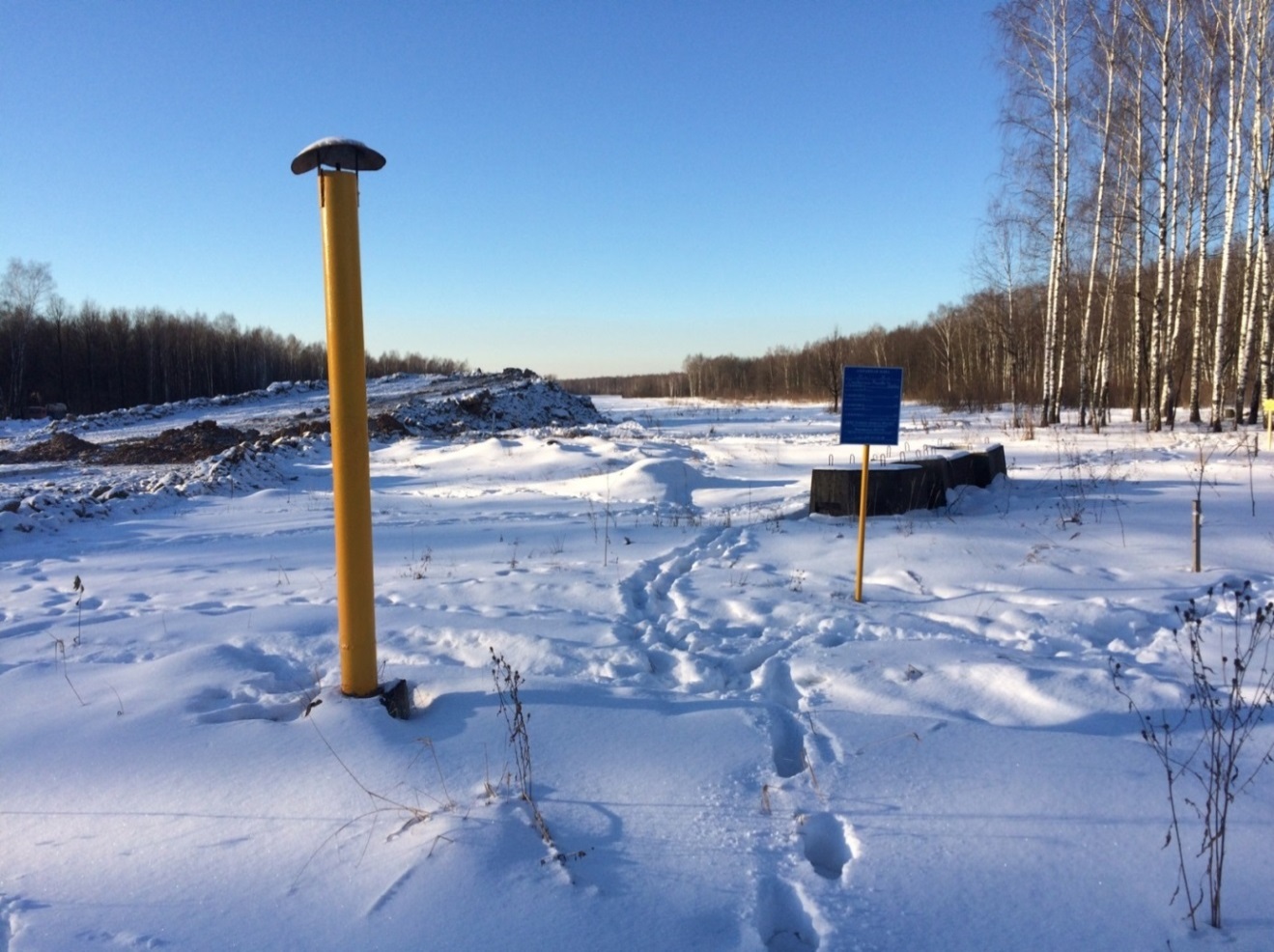 12
Центральное управление Федеральной службы по экологическому, 
технологическому и атомному надзору
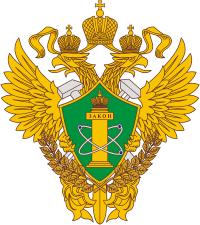 Оборудован несанкционированный переезд через магистральный                               газопровод «Ставрополь – Москва» (2 нитка)
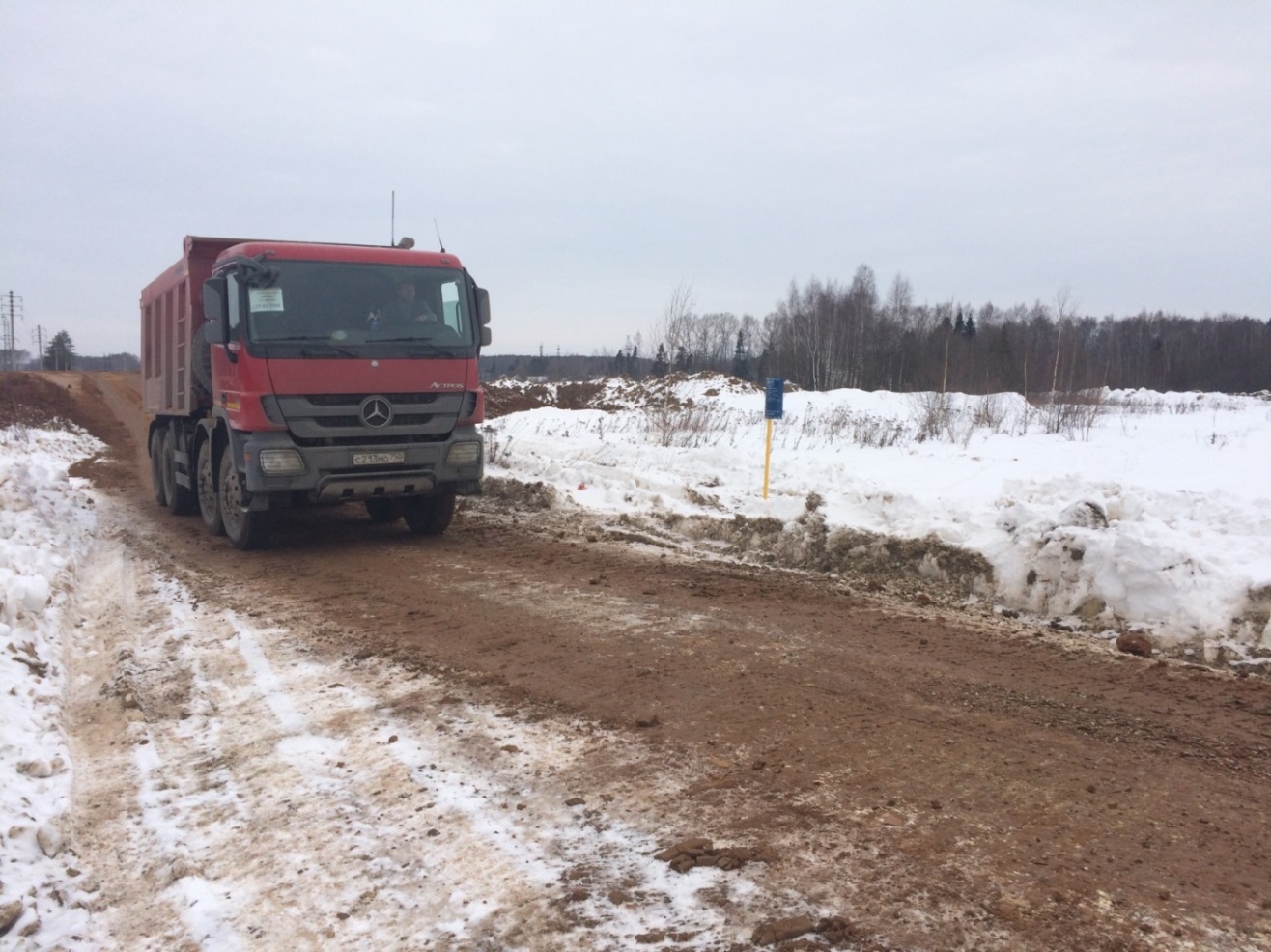 13
Центральное управление Федеральной службы по экологическому, 
технологическому и атомному надзору
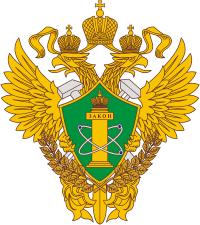 Основные задачи на 2021 год
- Добиться существенного снижения уровня аварийности, 
травматизма, экономического ущерба
- Выполнение утвержденного Плана работы на 2021 год
- Реализация риск-ориентированного подхода при осуществлении                             
контрольно-надзорных полномочий
Подготовка и проведение профилактических мероприятий 
направленных на предупреждение нарушений обязательных требований
- Предупреждение коррупционных проявлений 
в контрольно-надзорной деятельности
- Совершенствование кадровой политики
- Продолжать активное взаимодействие по вопросам 
соблюдения требований промышленной 
безопасности и технических регламентов с руководителями 
администраций районов и городов, 
субъектов Российской Федерации, правоохранительных 
органов и прокуратуры политики
14
14
Центральное управление Федеральной службы по экологическому, 
технологическому и атомному надзору
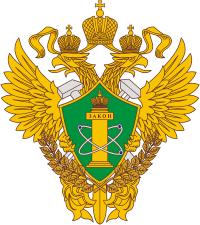 Спасибо за внимание!